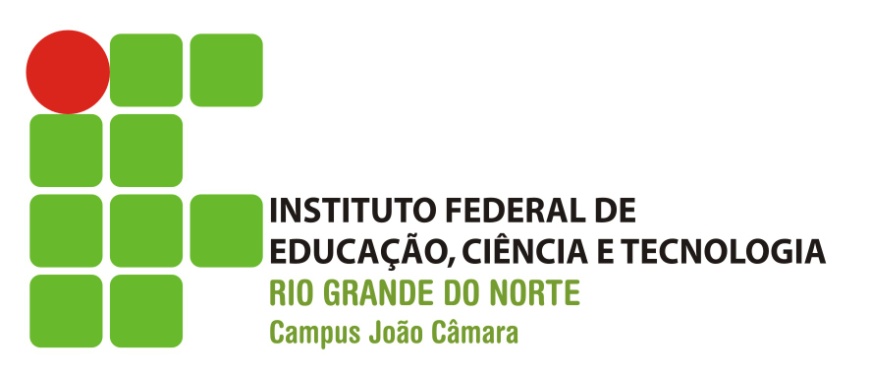 Orações subordinadas
Turma: ADM3AM                    Prof: Chico Arruda
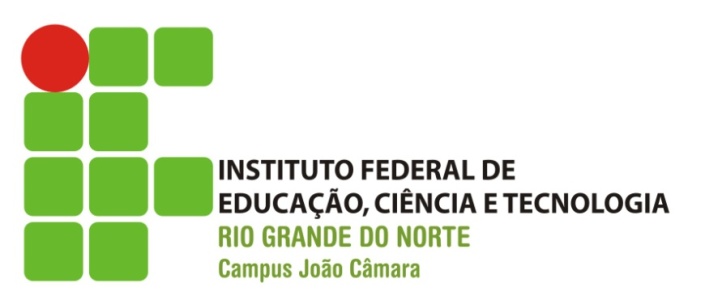 Orações subordinadas
Podem ser consideradas orações subordinadas aquelas que exercem função sintática em relação a um ou mais termos situados em outra oração, denominada oração principal. 

De acordo com a função exercida em relação à oração principal, a oração subordinada pode ser substantiva, adjetiva ou adverbial.
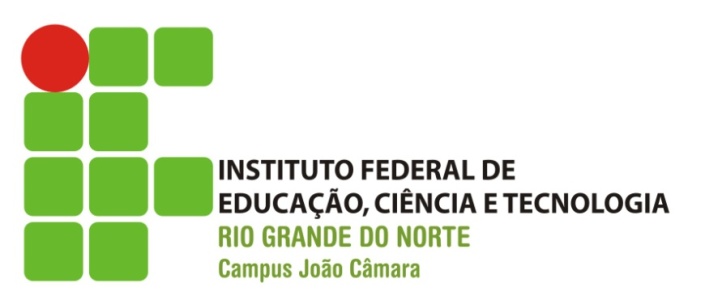 Orações subordinadas substantivas
São aquelas que têm valor de substantivo. Sua classificação depende da função sintática que exercem em relação à oração principal.
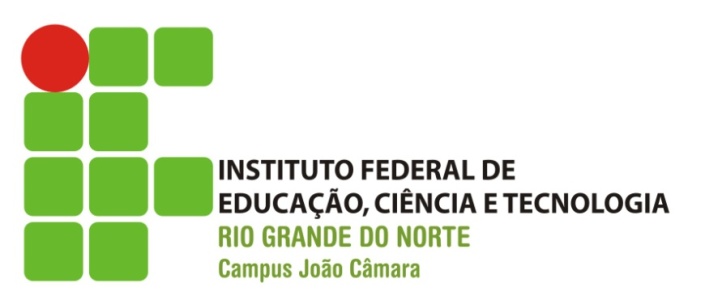 Orações subordinadas substantivas
As orações subordinadas substantivas podem ser:
Conectivas – São introduzidas pelas conjunções subordinativas integrantes que ou se.
Não sei se ele virá amanhã
Oração 
principal
Oração subordinada
Substantiva conectiva
Conjunção
integrante
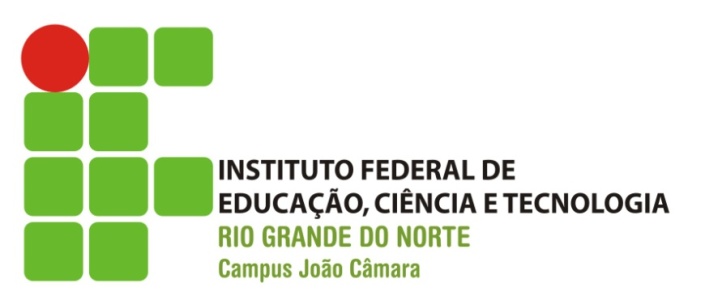 Orações subordinadas substantivas
Justapostas – São introduzidas por advérbios ou pronomes interrogativos (como, quando, quem, quanto, onde etc.).
Não sabemos quem disso isso.
Oração 
principal
Oração subordinada
Substantiva justaposta
Pronome
interrogativo
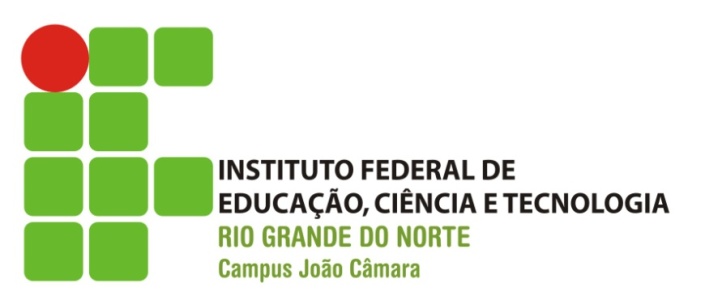 Orações subordinadas substantivas
Reduzidas – Não são introduzidas por conectivos, e o verbo fica no infinitivo.
Eles afirmaram desconhecer estas normas.
Oração 
principal
Oração subordinada
Substantiva reduzida
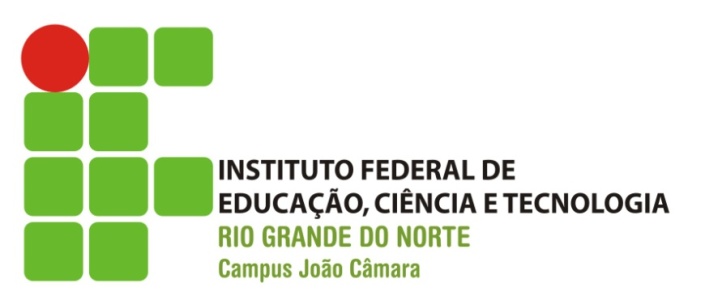 Oração subordinada substantiva subjetiva
Exerce a função sintática de sujeito da oração principal, cujo verbo se apresenta na terceira pessoa do singular, sem se referir a algum termo da oração em que se encontra.

É necessário que venhas hoje.
Convém que estudemos mais.
Sabe-se que o vestibular é importante.
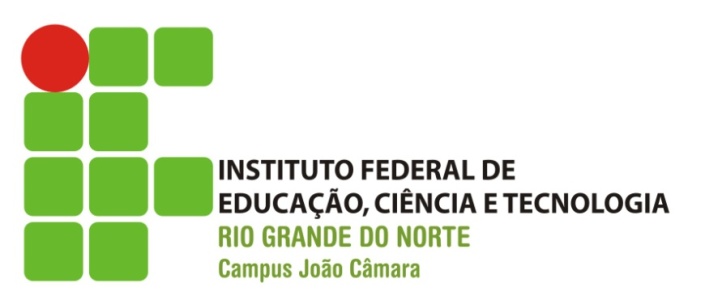 Oração subordinada substantiva predicativa
Exerce a função sintática de predicativo do sujeito da oração principal, cujo verbo será sempre de ligação.

O importante é que ninguém desista do projeto
O combinado era que todos esperassem na varanda.
O certo seria se ele viesse logo.
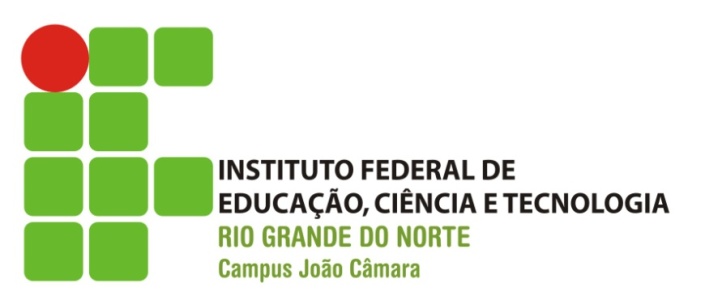 Oração subordinada substantiva objetiva direta
Exerce a função sintática de objeto direto do verbo (transitivo direto ou transitivo direto e indireto) da oração principal.

Juro que falei a verdade. (Juro o quê?)
Disse que nada faria. (Disse o quê?)
Contaram aonde iriam? (Contaram o quê?)
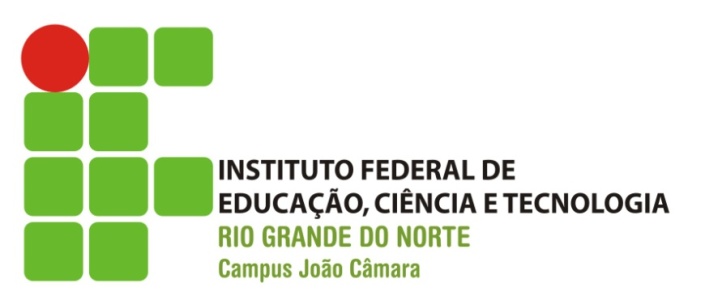 Oração subordinada substantiva objetiva indireta
Exerce a função sintática de objeto indireto do verbo (transitivo direto ou transitivo direto e indireto) da oração principal.

Lembre-se de que ninguém é dono da verdade. (lembre-se de quê?)
Creio em quem lhe contou. (Creio em quê?)
João contou a história a quem estava lá. (Contou a quem?)
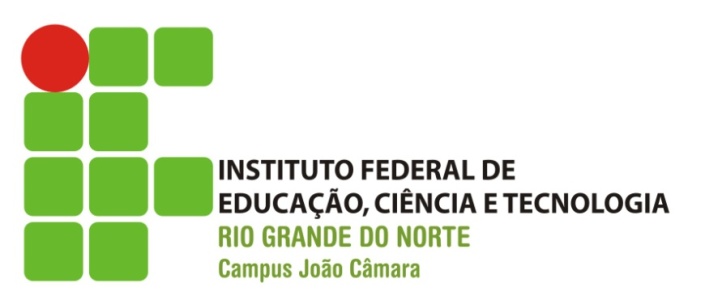 Oração subordinada substantiva completiva nominal
Funciona como complemento nominal de um substantivo, adjetivo ou advérbio da oração principal.

Tenho a sensação de que estamos sendo observados.
Trabalhou consciente de que cumpriria a sua missão.
Decidirá contrariamente ao que esperam de ti?
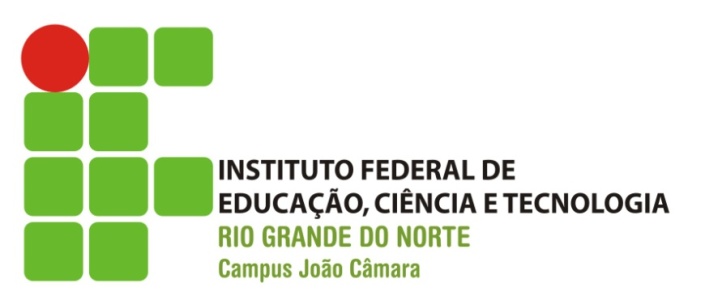 Oração subordinada substantiva apositiva
Funciona como aposto, esclarecendo um termo pertencente à oração principal. Geralmente esse tipo de oração é isolado por vírgula ou dois-pontos.

Só desejo uma coisa: que você seja feliz.
Uma ideia teima em sua cabeça: que todos eram suspeitos.
Disse tudo, ou seja, quem é o culpado.
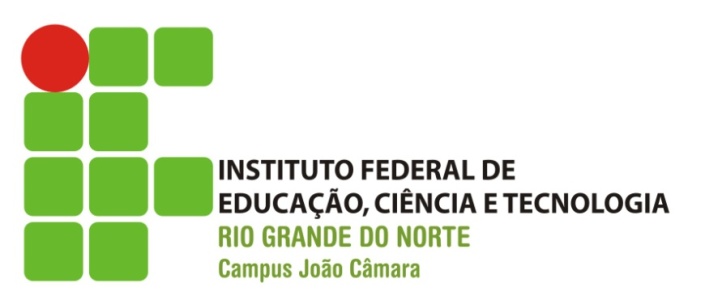 Desafio
Indique a função sintática exercida pela oração destacada abaixo:


“Esta obra foi produzida por quem entende do riscado.”